APPLICATION FOR THE CREATION of A SECTION ON SPORTS MEDICINEFOLLOWING THE Recognition of sports medicine as primary specialty in EUROPEAN UNION
Emer. Prof. Nicolas christodoulou MD, PHD, life fellow of ebprm

President of the UEMS MJC on Sports Medicine
European University Cyprus – Medical School
MOVEMED Limassol PRM Centre
Past president of UEMS section of prm and of esprm

BRUSSELS,  UEMS MJC MEETING, 18-19 OCT. 2024
Establishment of Sports Medicine in European Union
It started with an initiative of the European Federation of Sports Medicine Associations (EFSMA). The Union of European Medical Specialists (UEMS) was asked through the Section of Pneumology to create a Multidisciplinary Joint Committee (MJC) on Sports Medicine. 

It was created in 2005 and Sections of other specialties having interest in Sports Medicine were invited to support the operation of the MJC by sending delegates.

In 2006 the first meeting took place in Brussels with 4 supporting Sections: Pneumology, Allergology, Physical and Rehabilitation Medicine, Orthopaedics and representatives from EFSMA.
Active Steps
This MJC asked all EU countries, if they had Sports Medicine recognised as a primary specialty, to send their proofs, through nominated to the MJC representatives, called national managers.

Proofs from 15 EU countries were collected. Then all proofs were submitted in EU Commission, through a country having Sports Medicine as a full specialty (Italy in 2012).
PROCESS for the recognition
The Council of national coordinators for the free movement of professionals, which meets under the umbrella of the E5 Unit of the European Commission, after a long period, of consideration, decided to promote the recognition of Sports Medicine as a primary specialty in EU.

The coordinators of the states having Sports Medicine as a primary one, have been asked to upload to the Internal Market Information (IMI) module, notifications concerning the national legitimate documents proving that sports medicine is a primary specialty in their country.

The regulation provides that as soon as 11 states will upload such documents, the European Commission by a delegated Act will recognize Sports Medicine (must be recognized in the 2/5 of the 27 EU States = 11).
EU States having Sports Medicine as a PRIMARY specialty and uploaded their documents to the IMI
1.   Italy 
					2.   Estonia 
					3.   Finland
					4.   Poland
					5.   Croatia				
					6.   Latvia
					7.   Bulgaria								8.   Romania								9. Lithuania
      				10. Malta
					11. Portugal
Delegated Act for the inclusion of Sports Medicine in annex v of the direct. 2005.36.ec
Finally, we were inform for the last Delegated Act of EC decided in April 2024 and published on the 31/05/2024, where it is written that Sports Medicine is recognized as a primary specialty and is included in Annex V of the relevant Directive for the free movement of professionals in EU States.
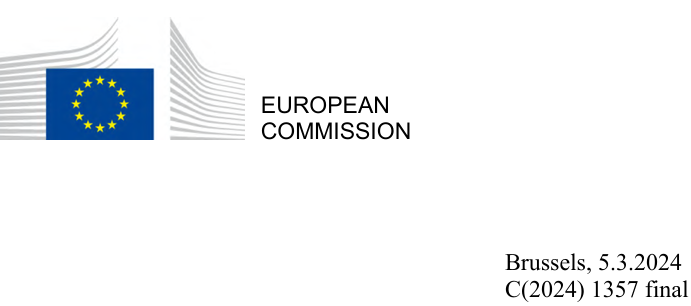 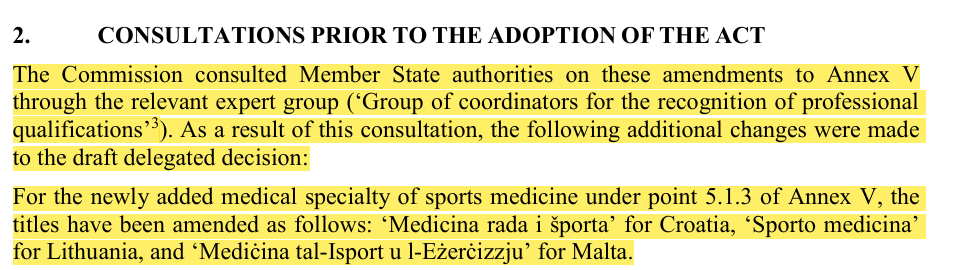 The next steps
Following the recognition of Sports Medicine from EC, the UEMS MJC on Sports Medicine made an application to the Ex. Comm. of UEMS for the creation of a UEMS Section on Sports Medicine, accompanied by a letter of the Cyprus Medical Association asking for the creation of a Section on Sports Medicine.

On Thursday 17, ‘24, the UEMS MJC on Sports Medicine with all the national managers had a meeting for last time, to celebrate the recognition and to organize the transfer of all the MJC activities to the new Section, if it is going to be accepted by the current UEMS Council.
ACTIVITIES OF THE MJC during the elapsed   18 years of its operation
UEMS MJC on Sports Medicine was operating as a Section under the supervision of the UEMS Ex. Com, according to the UEMS Rules of Procedures.

Invited initially delegates from only the EU countries where Sports Medicine was a primary Specialty, to act as National Managers, but the last 5 years the invitation was extended to all EU States.

National Managers were asked by the MJC to submit their application for becoming Board Certified by Equivalence and be nominated as Fellows, if they fulfil the requirements. Also to encourage other colleagues from their countries to do so. 

Till today 51 individuals from these countries have been recognized as Fellows of the European Board of Sports Medicine and 7 have been recognized as Trainers.
Recognition of the European Training Requirements (ETR) in UEMS since Oct. 2019
UNION EUROPÉENNE DES MÉDECINS SPÉCIALISTES
EUROPEAN UNION OF MEDICAL SPECIALISTS 
Association internationale sans but lucratif 	International non-profit organisation 

Training Requirements for the Specialty of Sports Medicine European Standards of Postgraduate Medical Specialist Training
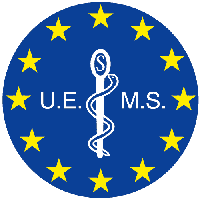 www.uems.eu
LEVELS OF COMPETENCES TO BE PROGRESSIVELY DEVELOPED and ASCERTAINED
The ACTIVITIES of the MJC in Sp. Med.
Recognition of Sports medicine as a primary specialty in EU

Accreditation of scientific events through UEMS EACCME

Certification by Equivalence for Seniors

Certification of Trainers

Accreditation of Training Sites (not started yet)

Certification by Examination (not started yet)

Professional Practice Affairs

Clinical Care Affairs
CRITERIA FOR RECOGNITION OF A NEW SECTION
According to the UEMS RoP the 5 criteria to meet are: 
- Recognised as an independent specialty in at least 1/3 EU Member States (=>9 States). 
- Registered in the EU Official Journal (Directive 2005/36/EC) 
- Practiced in exclusive practice by trained medical specialists 
- Practiced by a significant number of medical doctors 
- Practiced in recognised training institutions
ITALY:   2000 sports medicine specialists. 28  University centers for Sports Medicine
ROMANIA: 140 sports medicine specialists. 4 training centers .
POLAND:  350 sports medicine specialists. 17 training centers, 
LATVIA: 50 sports medicine specialists. 2 training centers
MALTA:   8 sports medicine specialists. 1 training center
THE NETHERLANDS:  185 sports medicine specialists., 49 sports medicine locations.
CROATIA: 200 sports medicine specialists. 20 training centers.
LITHUANIA: 55 sports medicine specialists and 2 training Centers.
ESTONIA: 40 sports medicine specialists and 2 main training Centers.
FINLAND: 81 sports medicine specialists, 7 public training Centers and 25 private Centers.
PORTUGAL: 158 sports medicine specialists and 3 training Centers.
SLOVENIA: 10 sports medicine specialists and 5 sports medicine centers.
TURKIYE: 221 sports medicine specialists and 7 training centers.
United Kingdom: 202 FSEM Fellows and 6 training centers.
CONCLUSIONS AND THANKS
A new established Section on Sports Medicine, will not start from scratch because of the so far activities of the MJC on Sports Medicine, which worked always under the supervision and close cooperation of the EEC of UEMS. 
Following the creation of a new Section, all the work done in the MJC will smoothly pass to the Section, including RoP for the several certifications and accreditations, as well as the bank account of the MJC.
In such case, the MJC will end its operation. I would like to express my sincere thanks and gratitude to the members of the current UEMS EEC and of the previous EECs the last 18 years for their support and guidance for our mission. Also, our thanks are extended to the UEMS personnel, who always served us with enthusiasm.  
The sincere thanks of the MJC to the delegates of the Sections of Allergology, Orthopaedics and Physical and Rehabilitation Medicine, who worked all these years supporting the MJC to its initiatives as presented before.
Thank you for your Attention
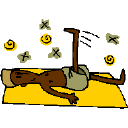 In May 2012 the UEMS MJC on Sports Medicine asked EFSMA to take over and lead this initiative on European level.

The MJC is helping the EFSMA in all stages for a successful implementation of the initiative in all European countries.

The aim is to encourage all physicians to prescribe exercise besides any needed medications for avoiding the consequences of lack of Exercise.
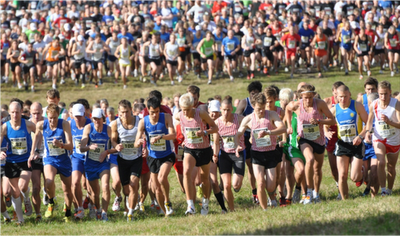